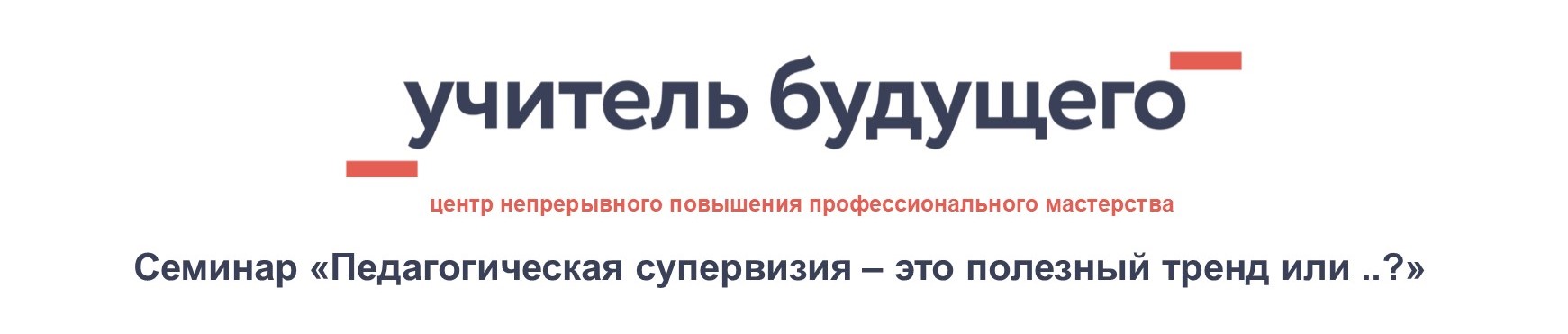 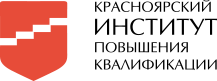 СЕРИЯ СЕМИНАРОВ ПО МЕТОДИЧЕСКОМУ СОПРОВОЖДЕНИЮ ПЕДАГОГОВ 
НА МУНИЦИПАЛЬНОМ УРОВНЕ
Семинар № 1
«Учимся разрабатывать ИОМ» 
30 – 31 марта 2021 г.
Метод экспертных оценок 

Дайнеко Я.М.
Изменение контекста
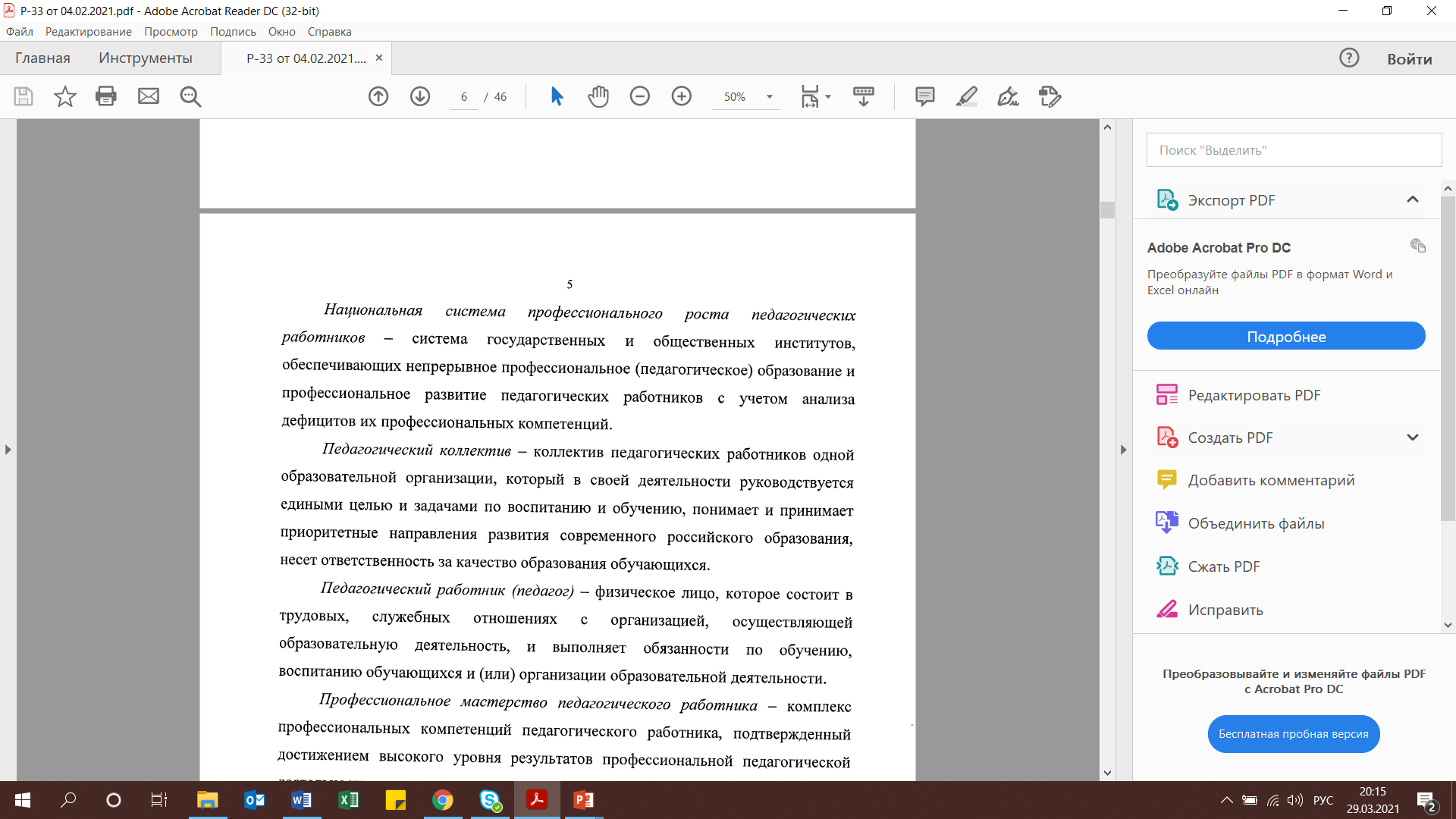 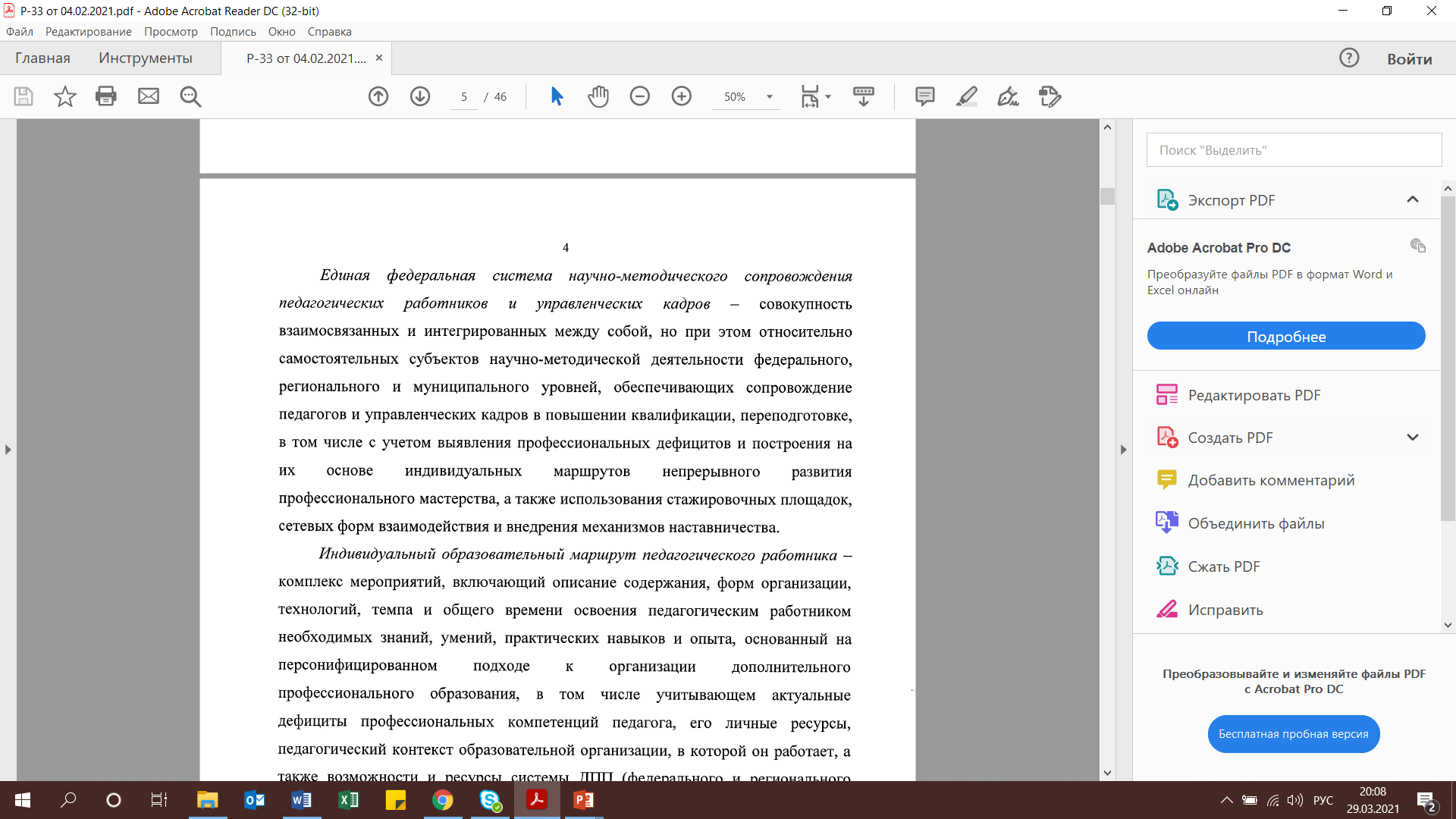 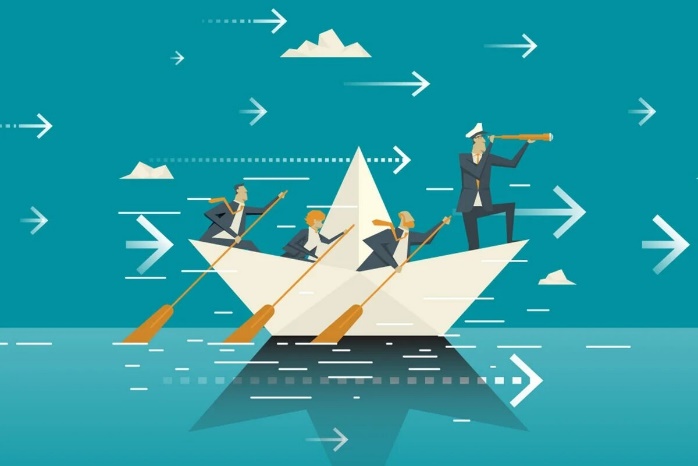 Методические рекомендации по реализации мероприятий по формированию и обеспечению функционирования единой федеральной системы научно-методического сопровождения педагогических работников и управленческих кадров от 04.02.2021 г.
   Концепция создания единой федеральной системы научно-методического сопровождения педагогических работников от 06.08.2020 г.
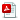 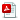 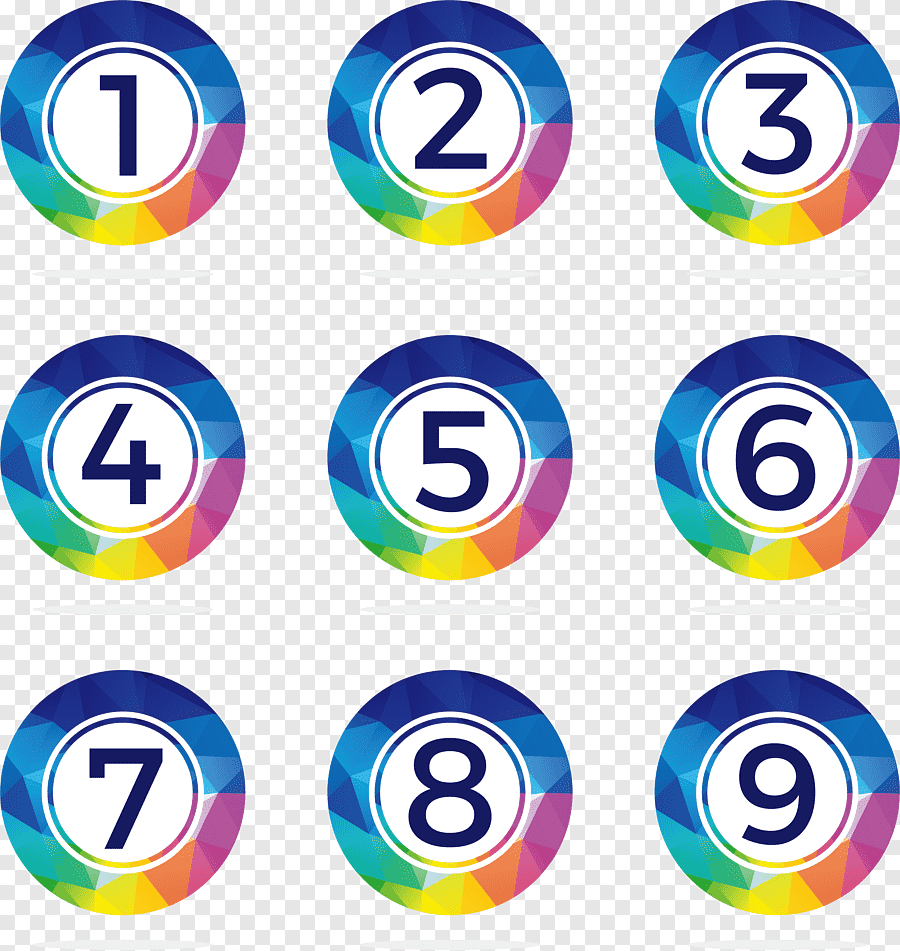 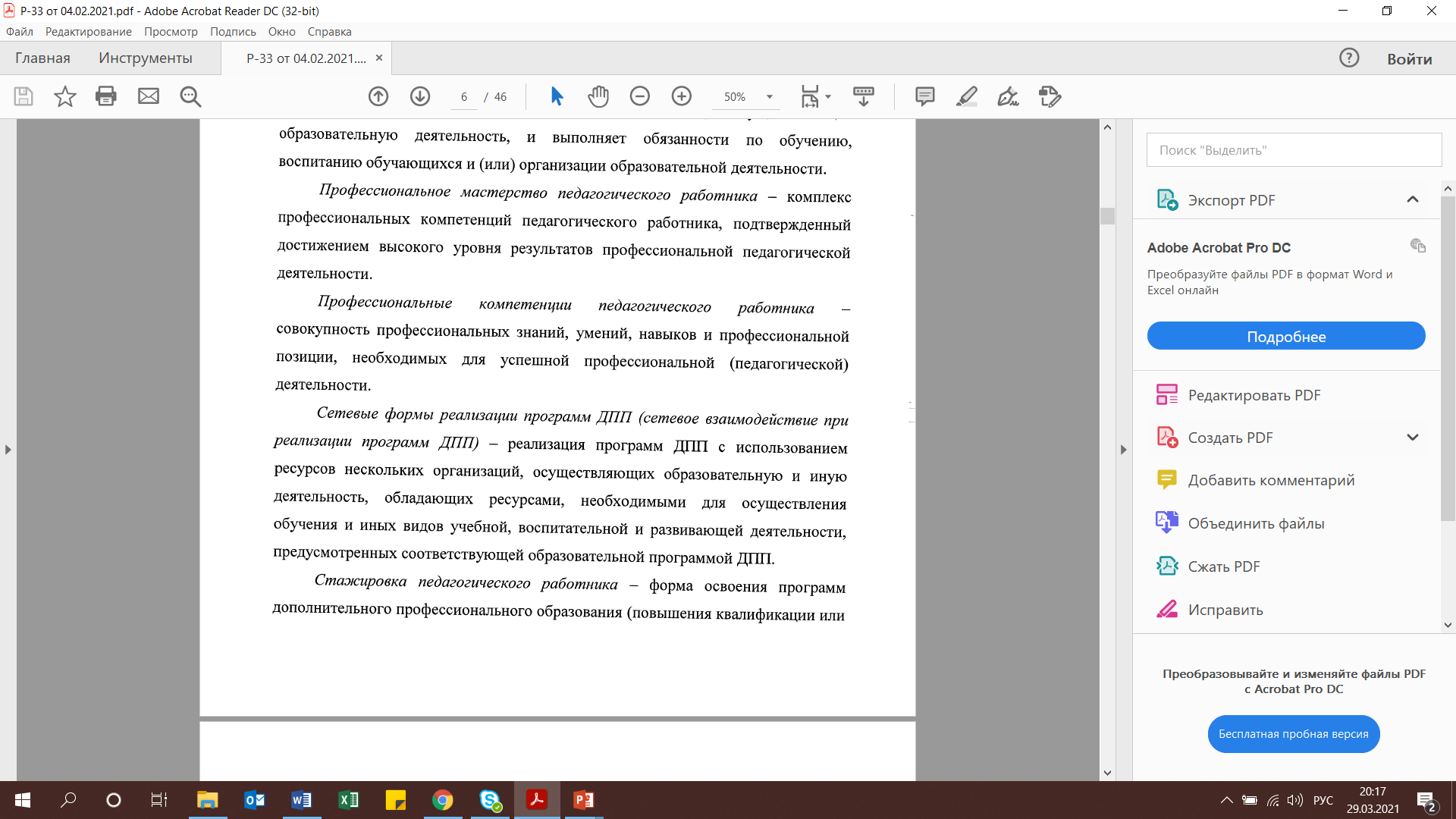 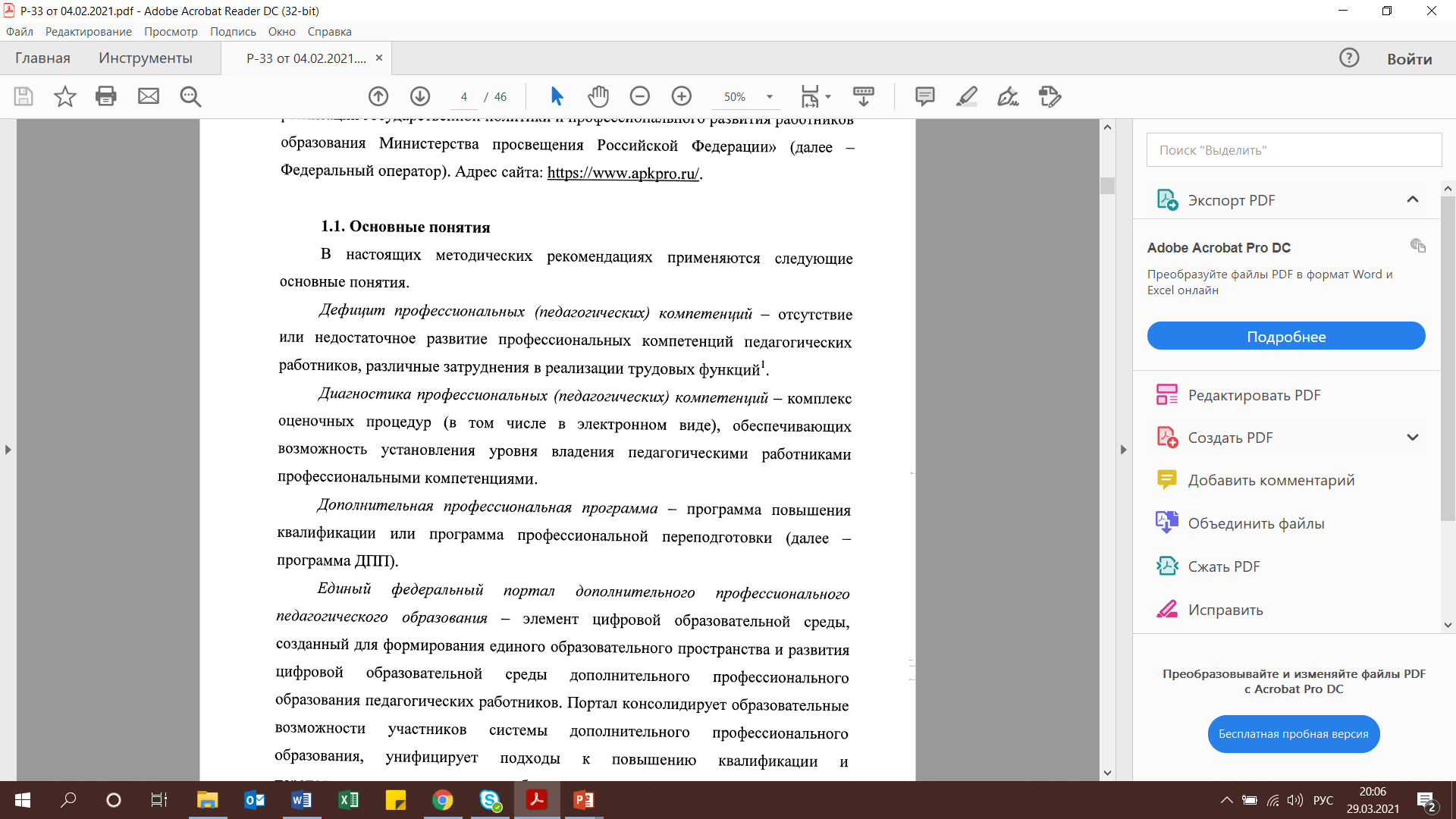 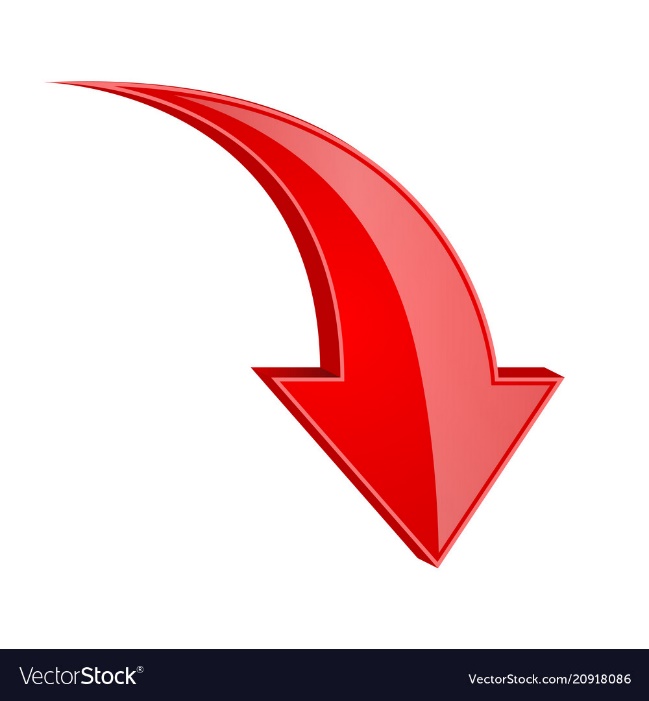 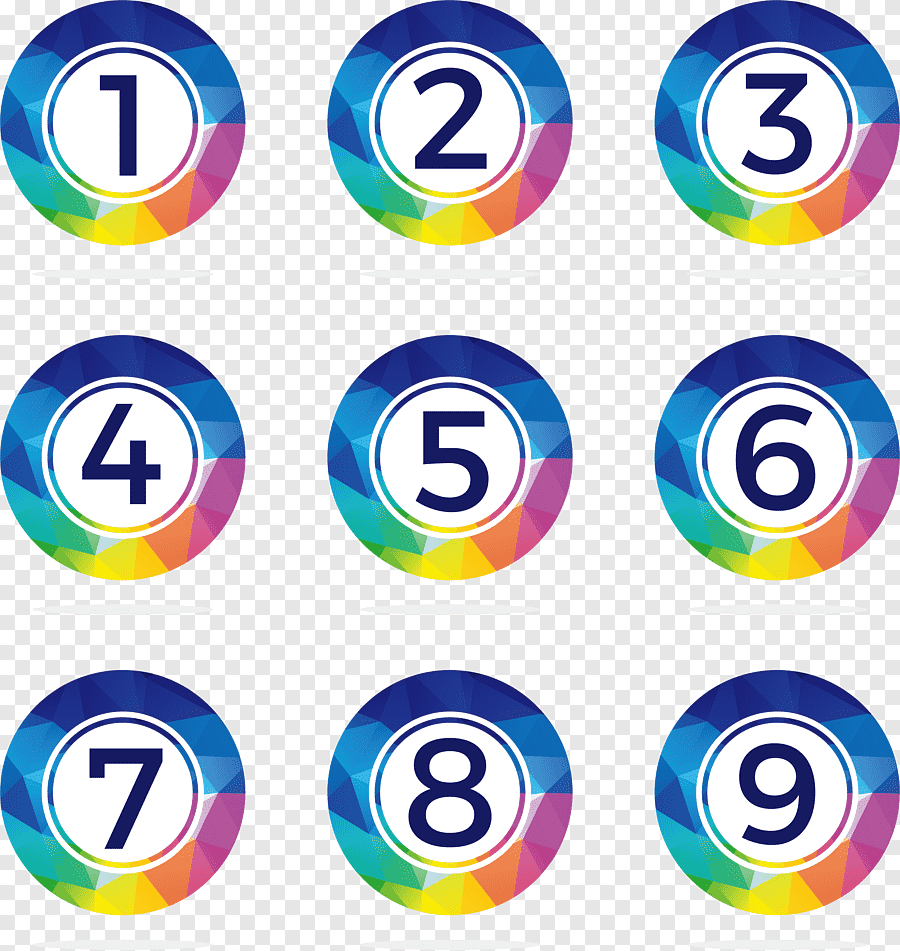 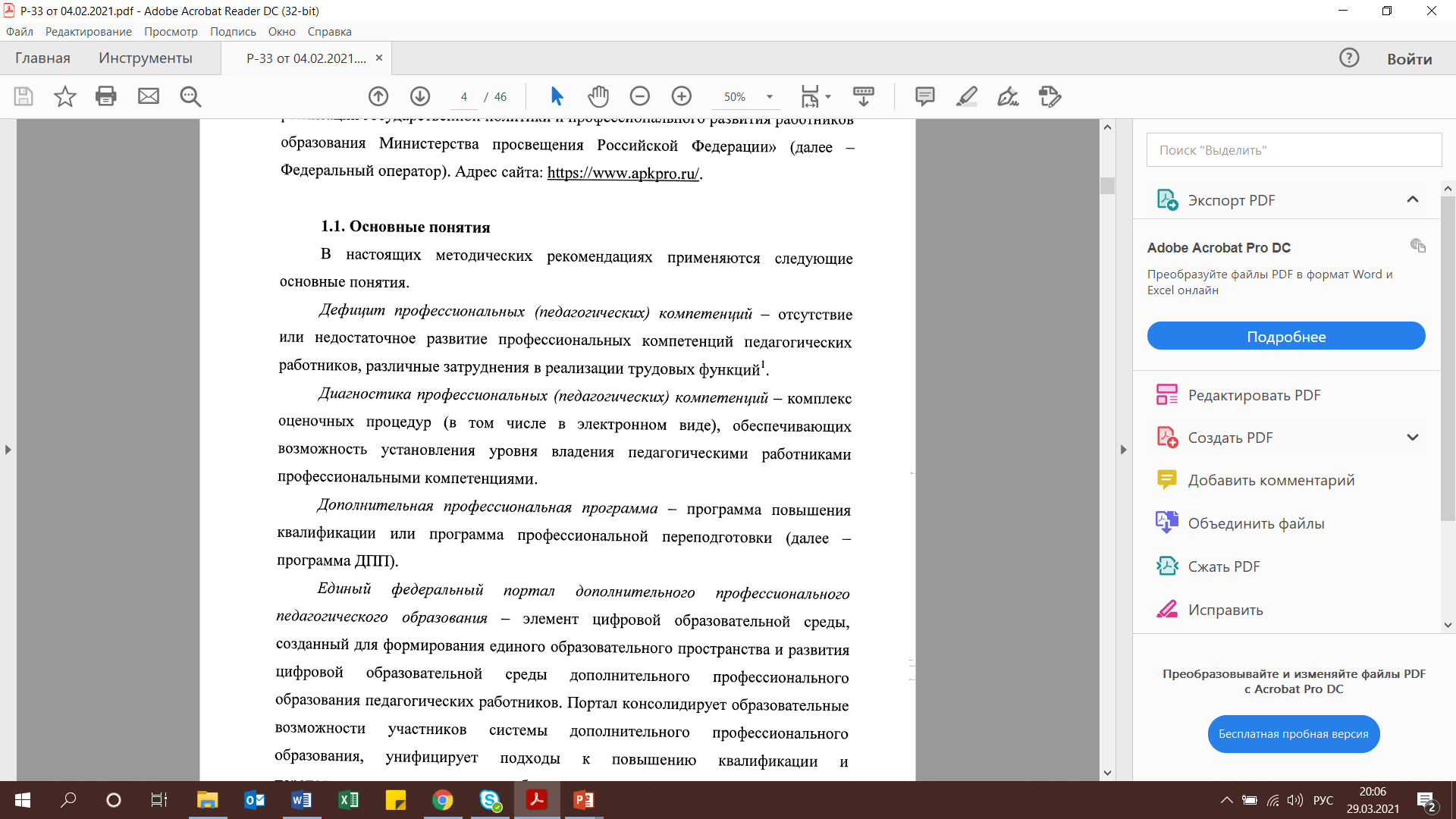 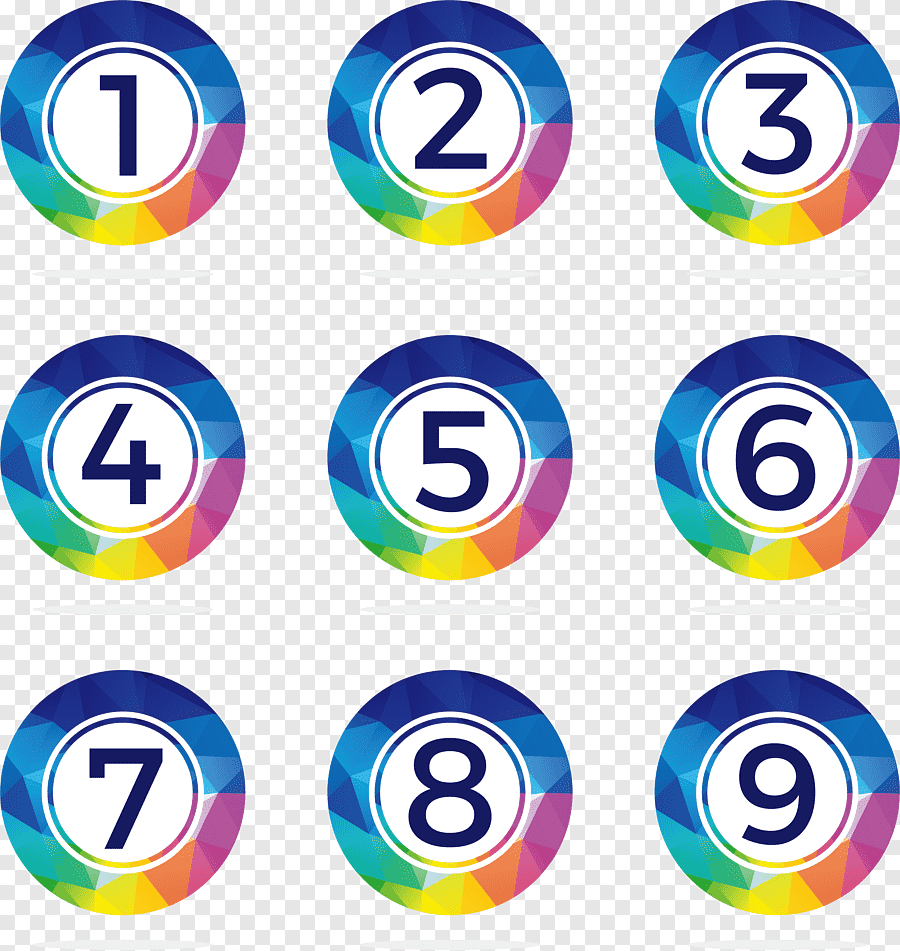 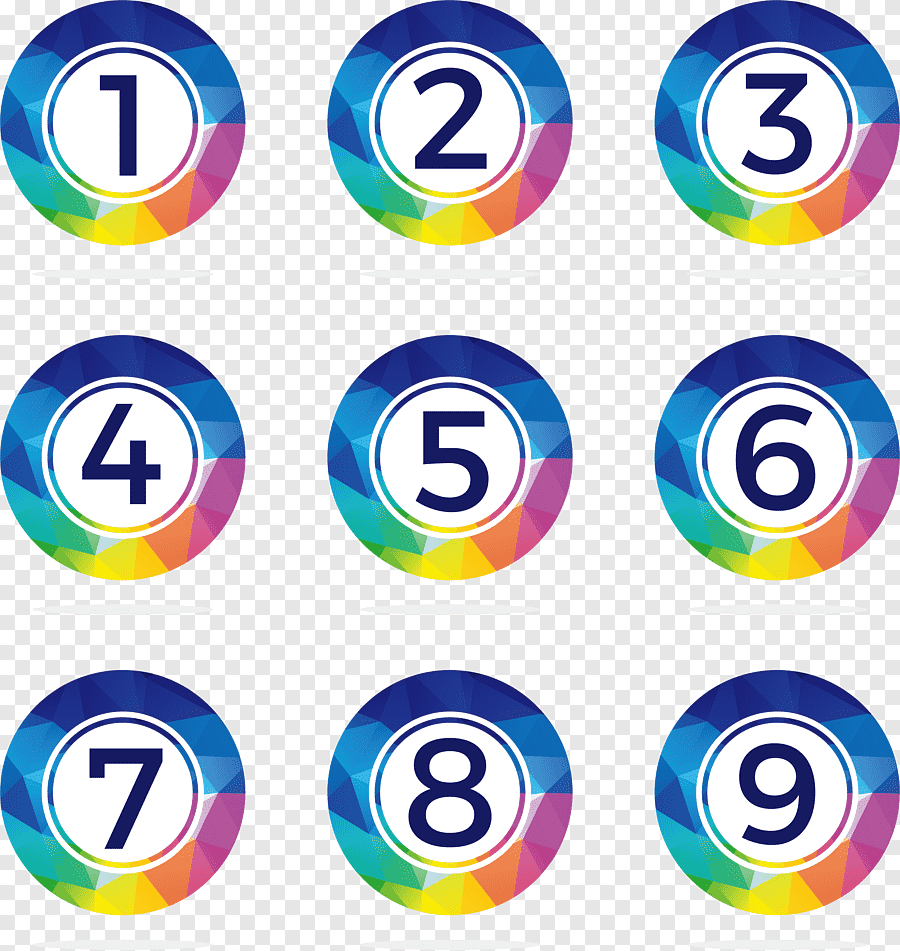 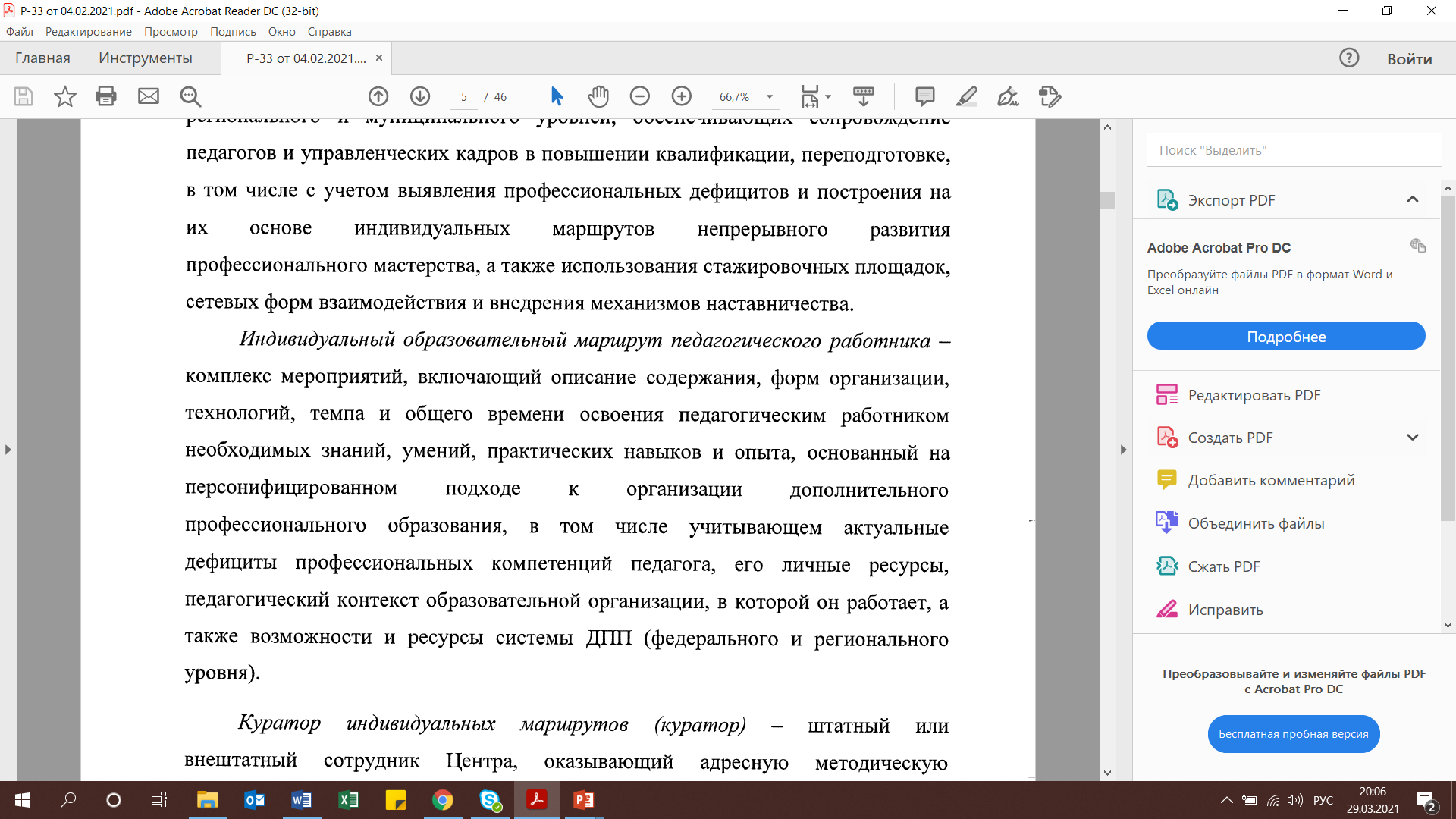 Эксперти́за (от лат. expertus — опытный, сведущий) — исследование, проводимое компетентным лицом привлечённое по поручению заинтересованных лиц, в целях получения ответов на вопросы, требующих определённых специальных познаний.
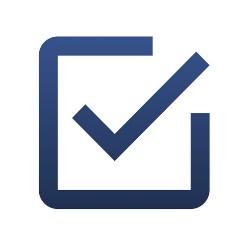 Заказ на экспертную деятельность проявляется тогда, когда происходят существенные изменения  профессионально-педагогической деятельности, когда происходит становление и развитие инновационной педагогической практики, и ее разработчикам необходимо ответить на ряд вопросов. 
Игнатьева Г.А. и Слободчиков В.И. 

По мнению Лактионовой Е.Б., экспертиза относится к высоким технологиям в образовании и является убедительным механизмом воздействия на практику обучения, воспитания и развития.

Использование экспертизы в технологии педагогического мониторинга инновационных изменений необходимо, поскольку только через эту процедуру можно получить данные, которые будут необходимы для принятия управленческого решения.
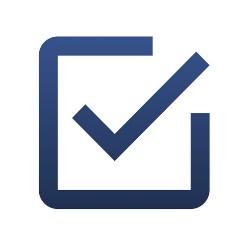 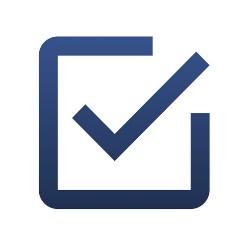 Принципы экспертизы
ответы экспертов максимально объективны, принципиальны и критичны к экспертируемому объекту-процессу;

Критичность позволяет получить реальную картину школьной жизни, обнаружить скрытые проблемы, снижающие эффективность деятельности школы / педагога;

с помощью экспертной группы находят оптимальные пути их решения проблем школы/педагога.

всегда осуществляются лицами, имеющие достаточную квалификацию;

смысл заключается в установлении соответствия (или несоответствия) объекта / процесса установленным нормам и требованиям;
на основании результатов делаются те или иные выводы и выстраивается дальнейшая траектория;
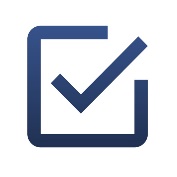 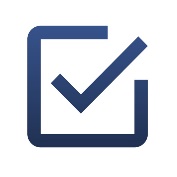 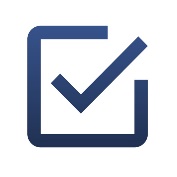 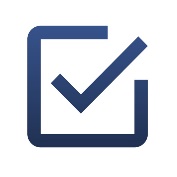 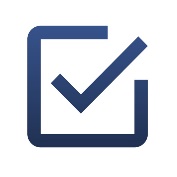 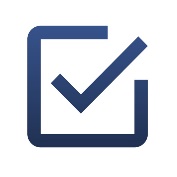 Алгоритм:
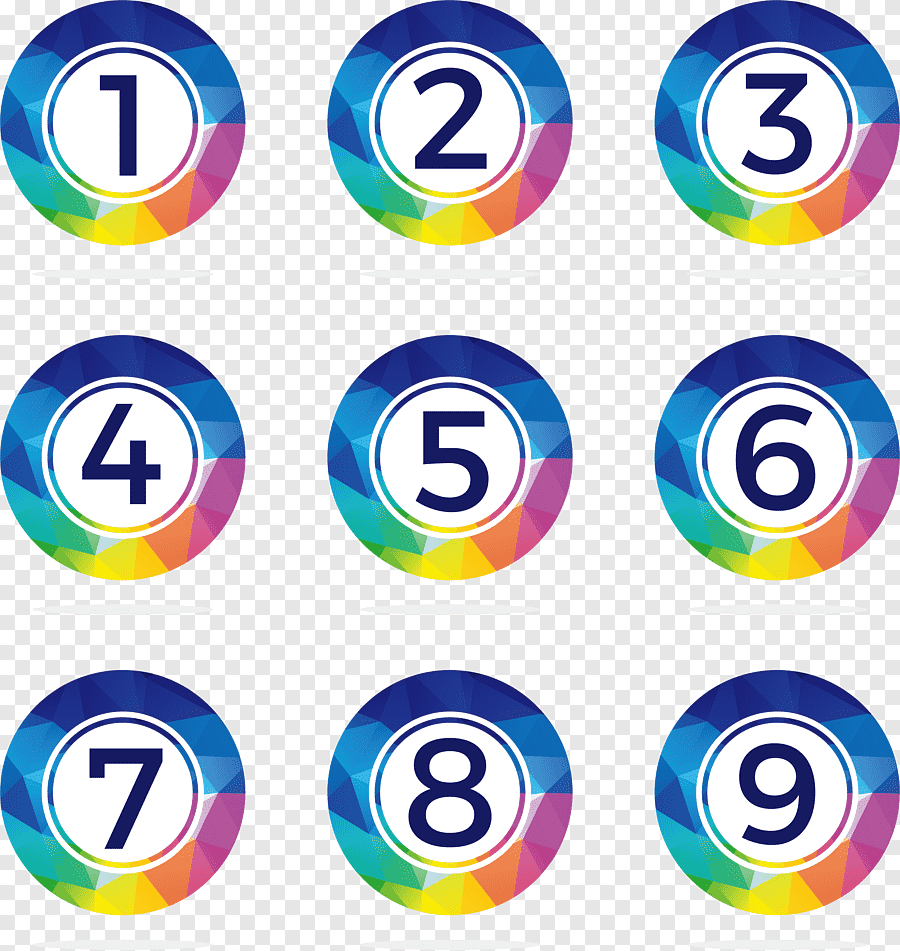 Для каждой экспертизы (экспертной оценки) должна быть сформулирована цель
Например?
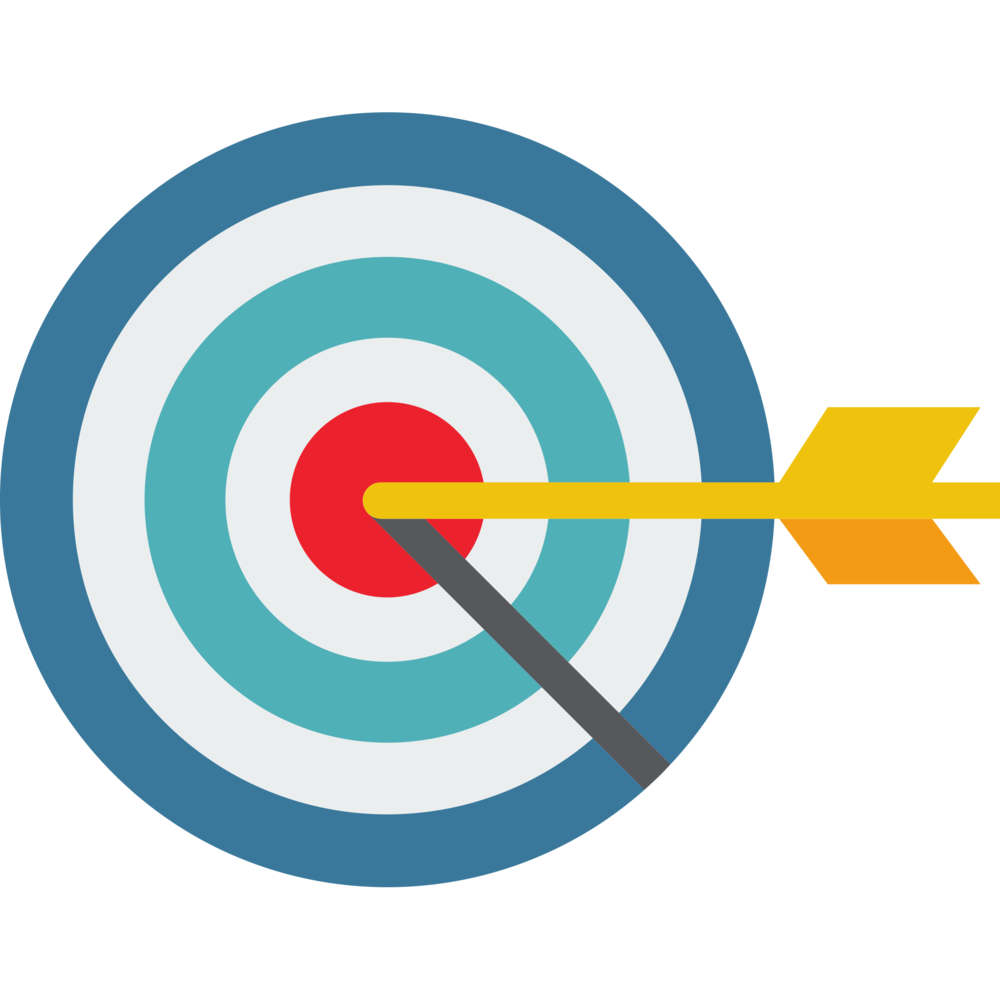 Алгоритм:
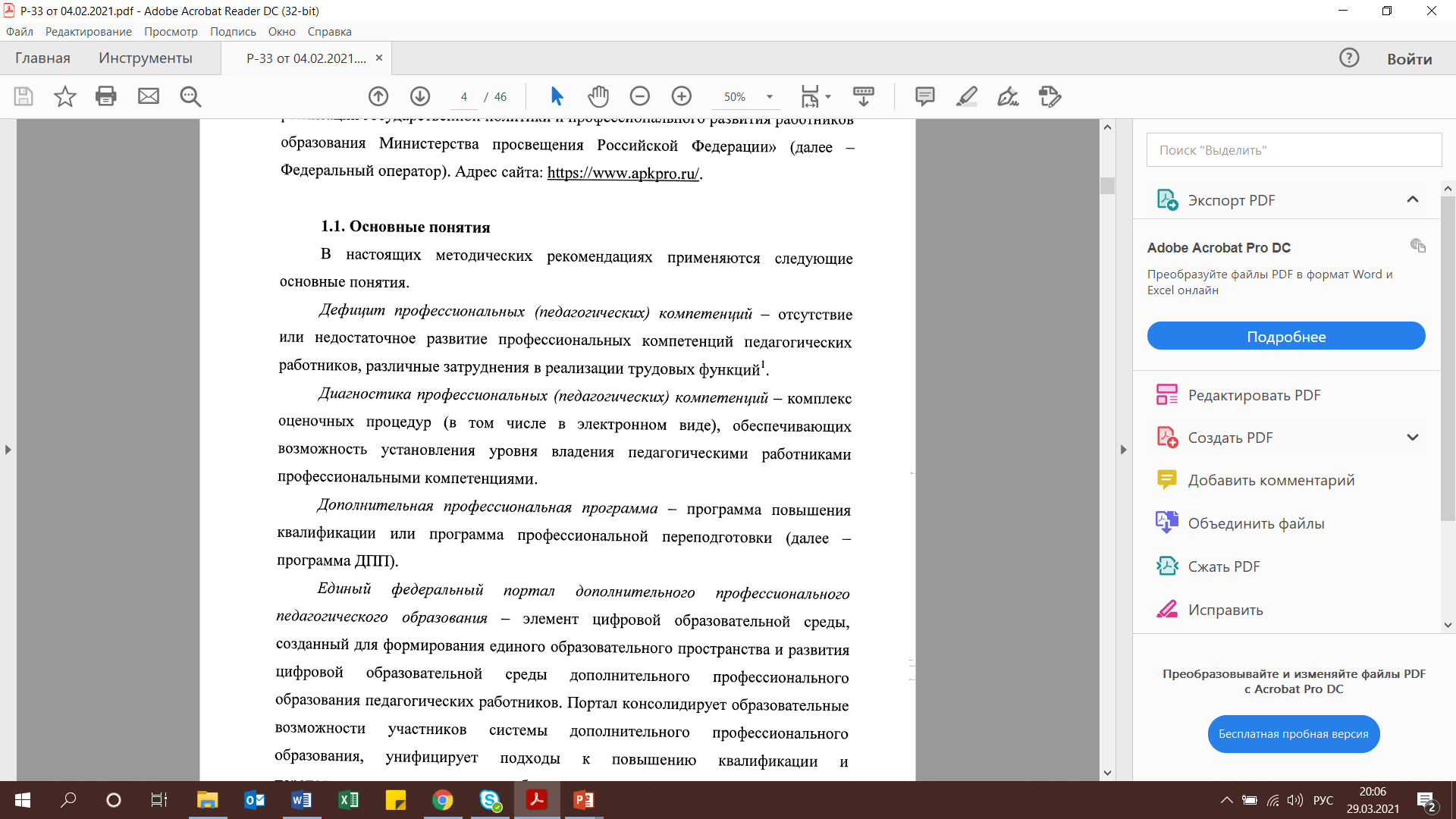 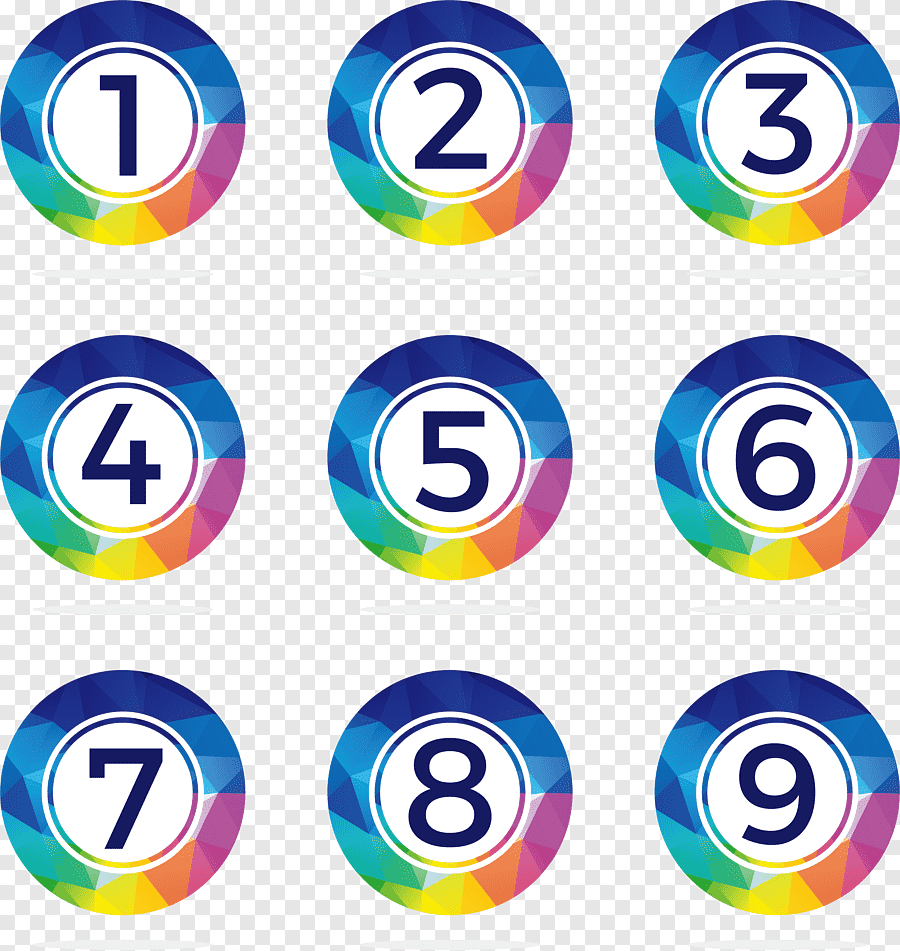 Для каждой экспертизы должны быть разработаны / определены критерии, подходящие под определенный тип деятельности / процесс / должность и ПОКАЗАТЕЛИ
Где их взять?

От должного
От нового
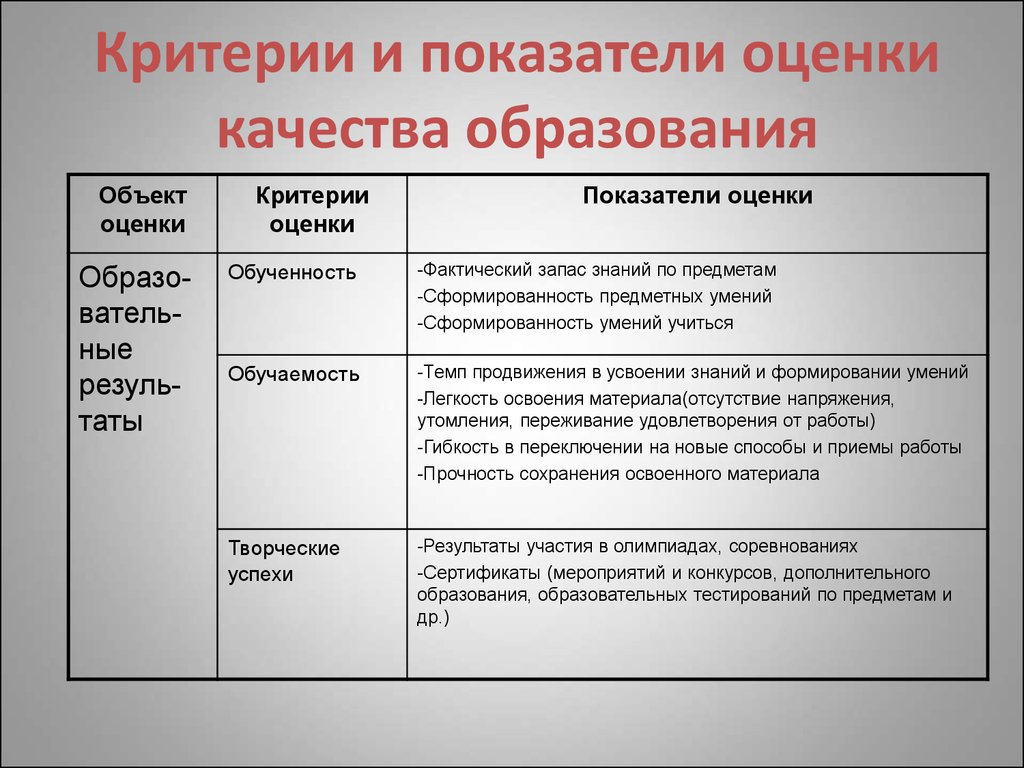 Какие они должны быть?

понятные
соответствующие объекту/процессу
измеряемые
Алгоритм:
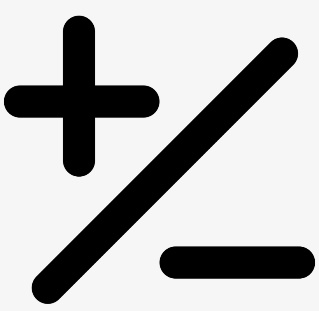 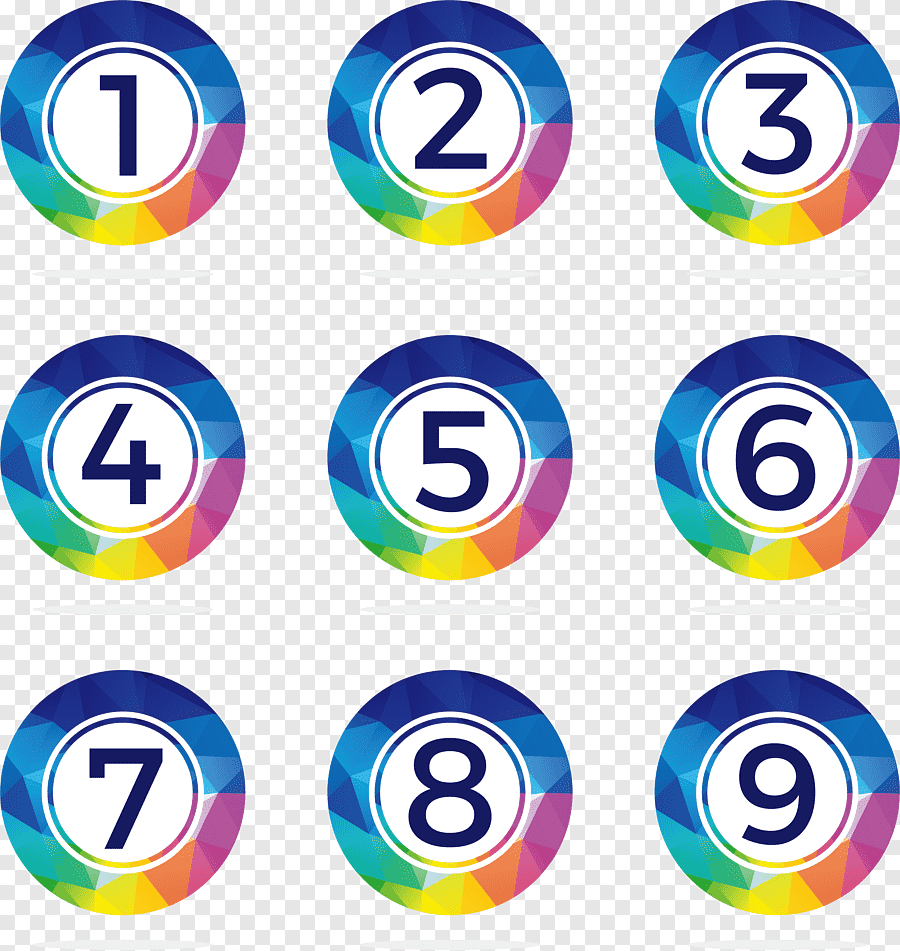 Для каждой экспертизы должна быть разработана шкала оценивания, подходящая под критерии
Какая?

Двухчастная (присутствует/отсутствует)
Уровневая (низкий/средний/высокий…)
Балльная (от 1 до 5)
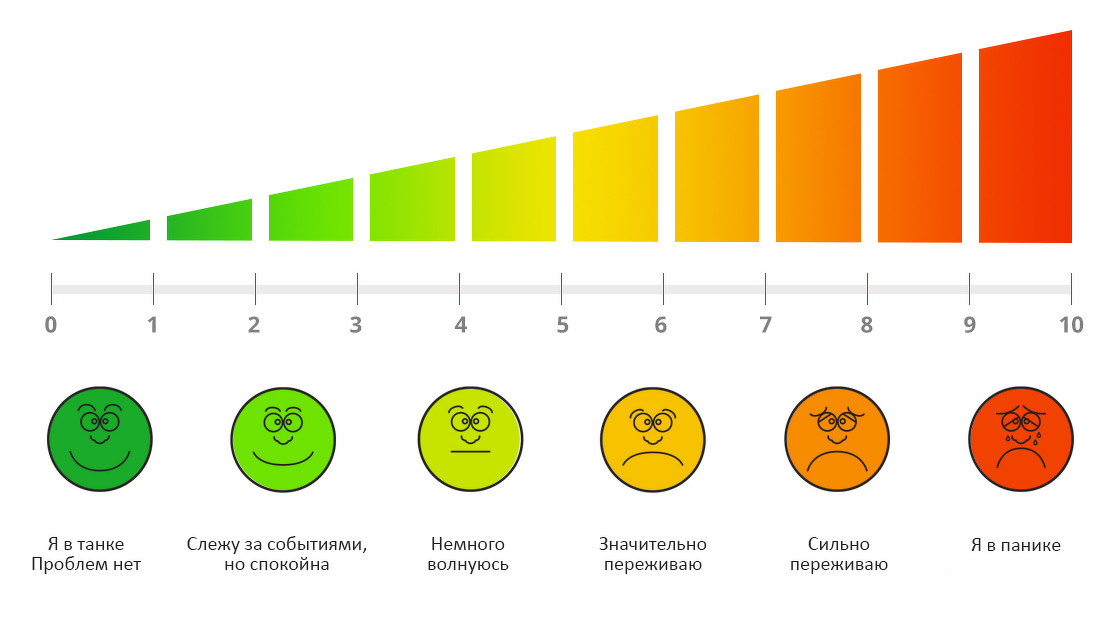 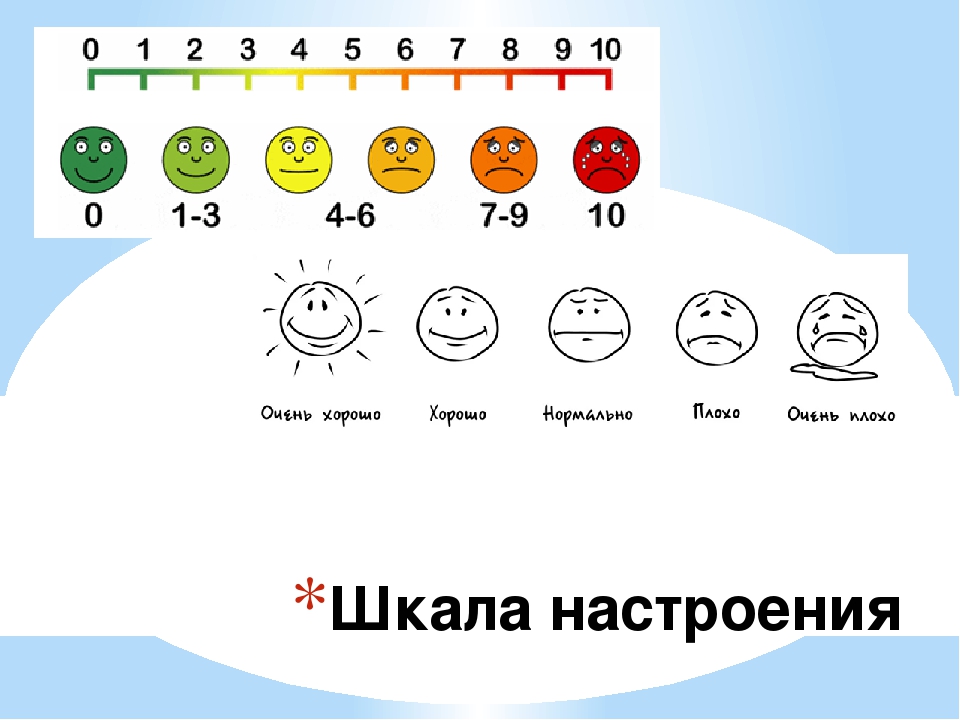 Алгоритм:
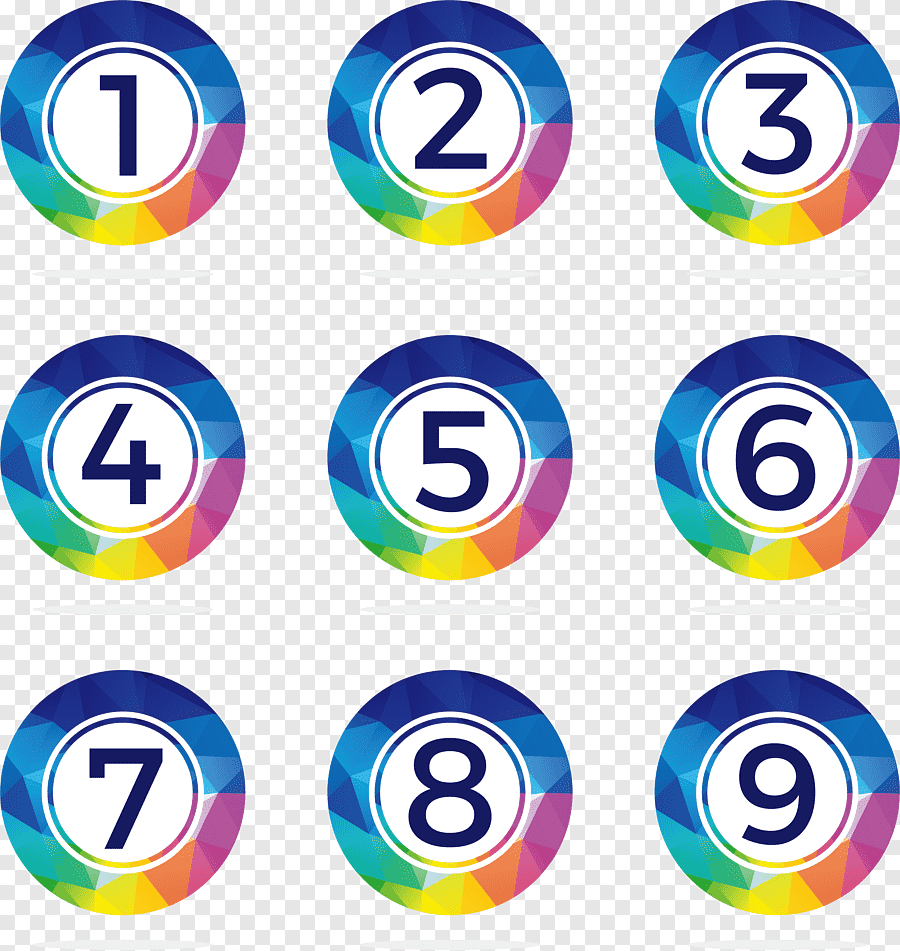 Для каждой экспертизы должен быть разработан / составлен экспертный лист
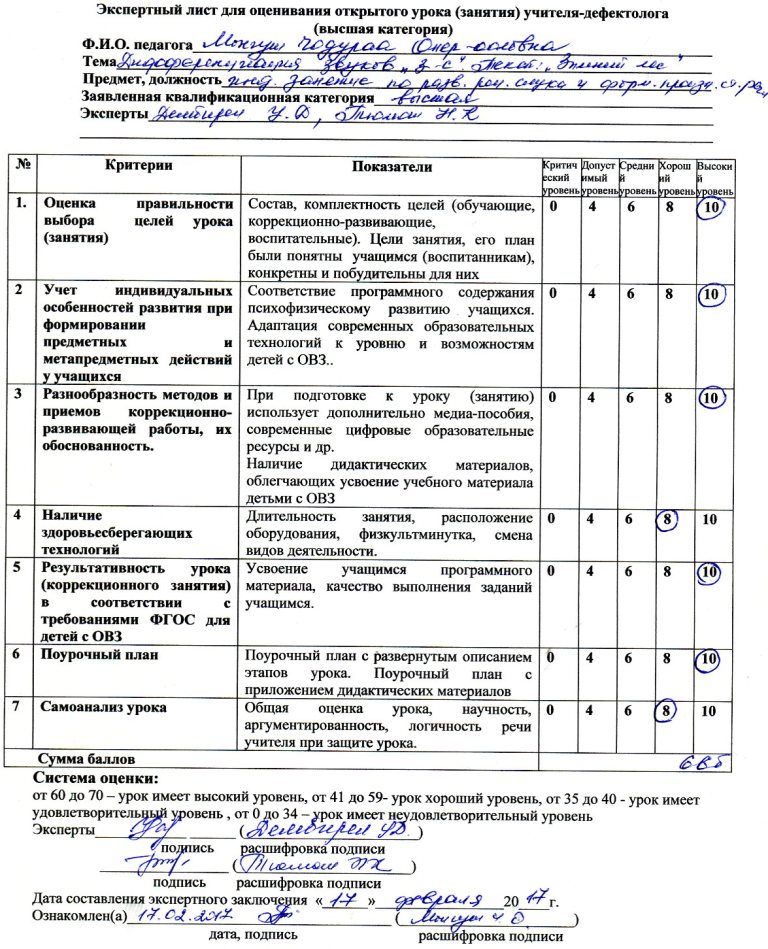 Структура экспертного листа:
Паспортичка
Критерии + шкала
Выводы и рекомендации
Алгоритм:
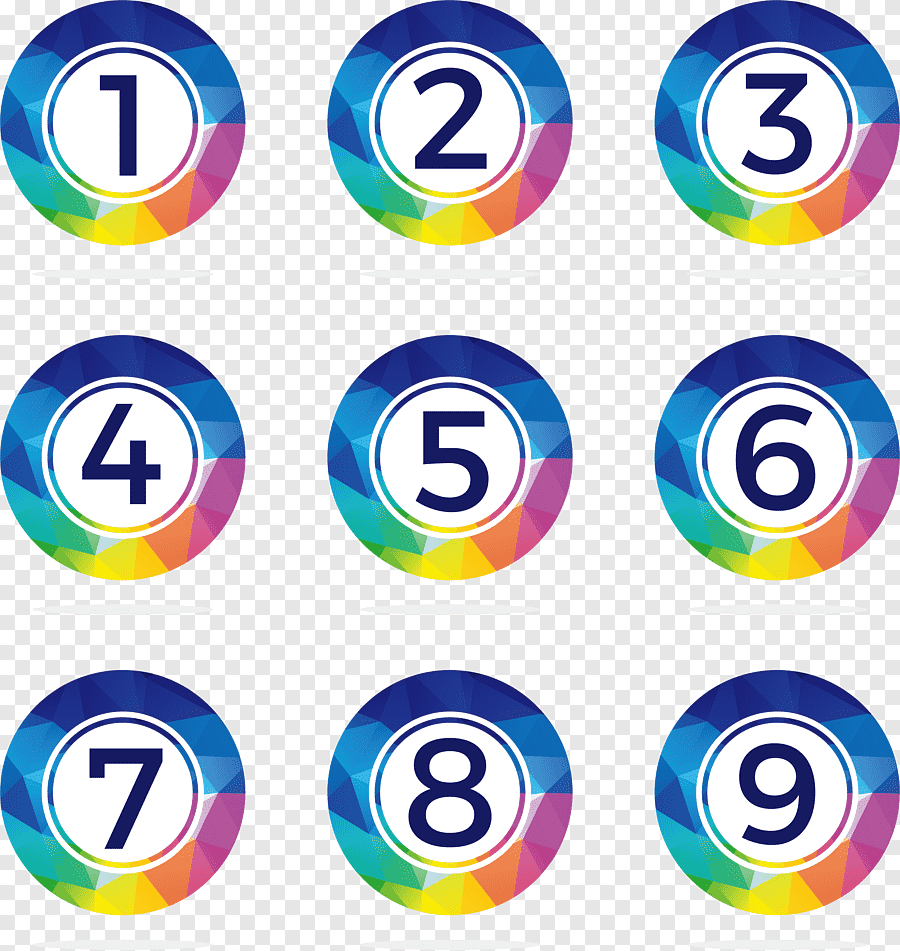 Для каждой экспертизы должна быть разработана и проведена процедура
Виды:
Экспертиза (индивидуальная или группой экспертов)
Самоэкспертиза
Двойная
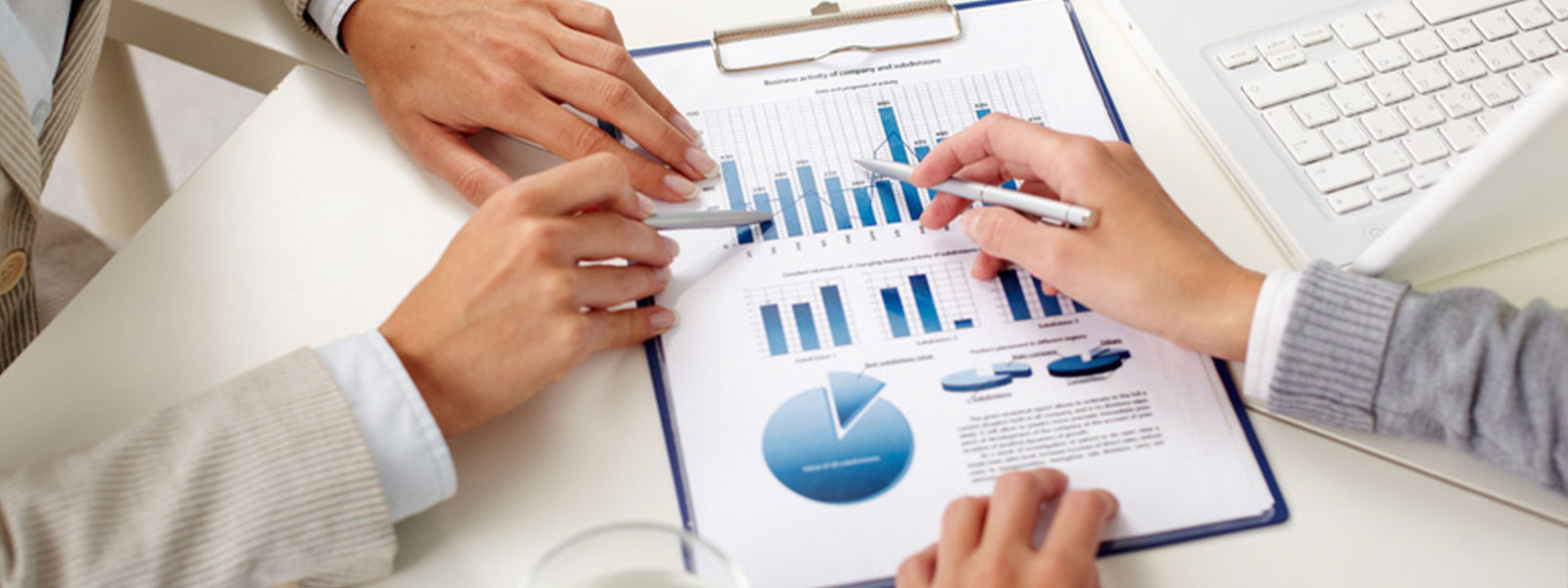 Проба 1: 
Делимся на группы по 3-4 человека, работаем 30 минут
Презентуем результаты от группы (5 минут)
На методисте ММС
Цель
Критерии и показатели
Шкала
Процедура
Выводы
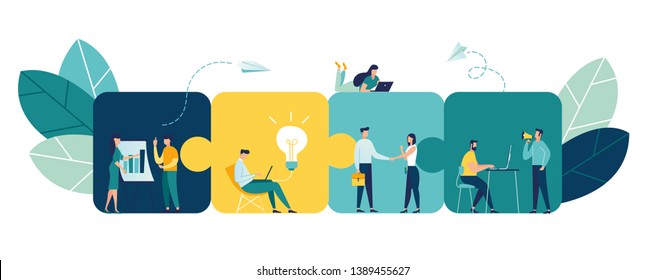 Вертушка экспертных листов (проба самоэкспертизы)
Проба 2: 
Делимся на группы по 3-4 человека, работаем 30 минут
Презентуем результаты от группы (5 минут)
На завуче школы
Цель
Критерии и показатели
Шкала
Процедура
Выводы
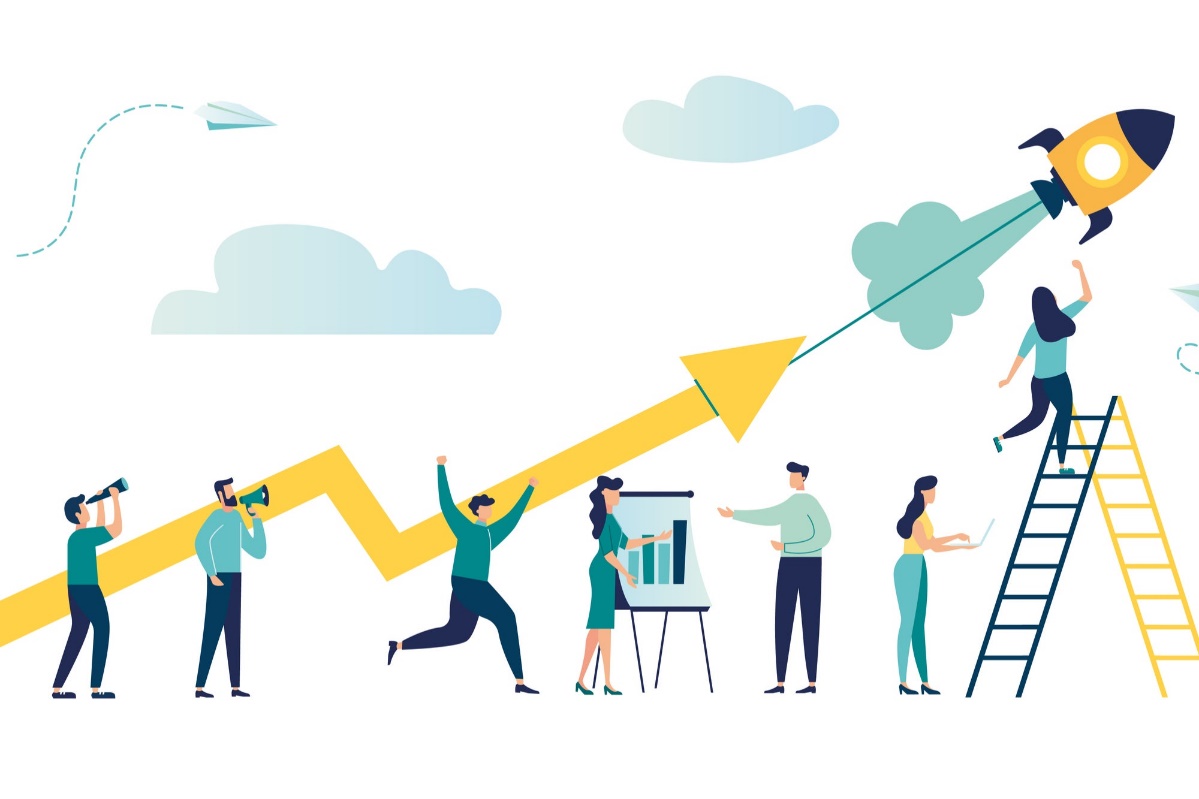 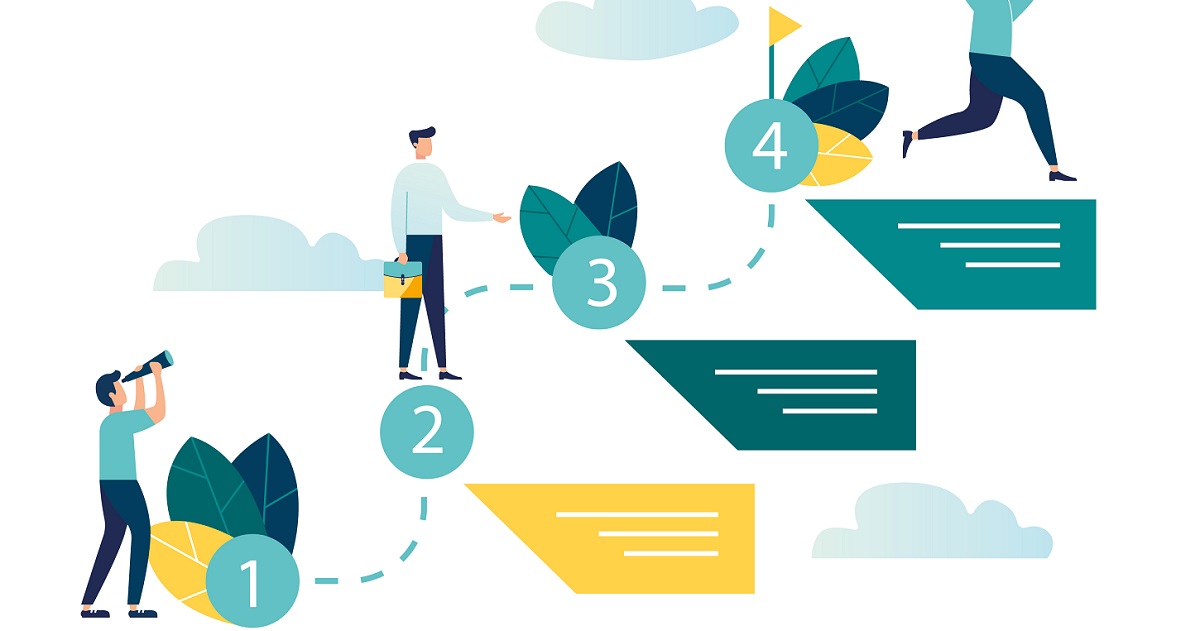 Алгоритм семинара (этапы):
Целеполагание
Проектирование пробы
Проба
Рефлексия